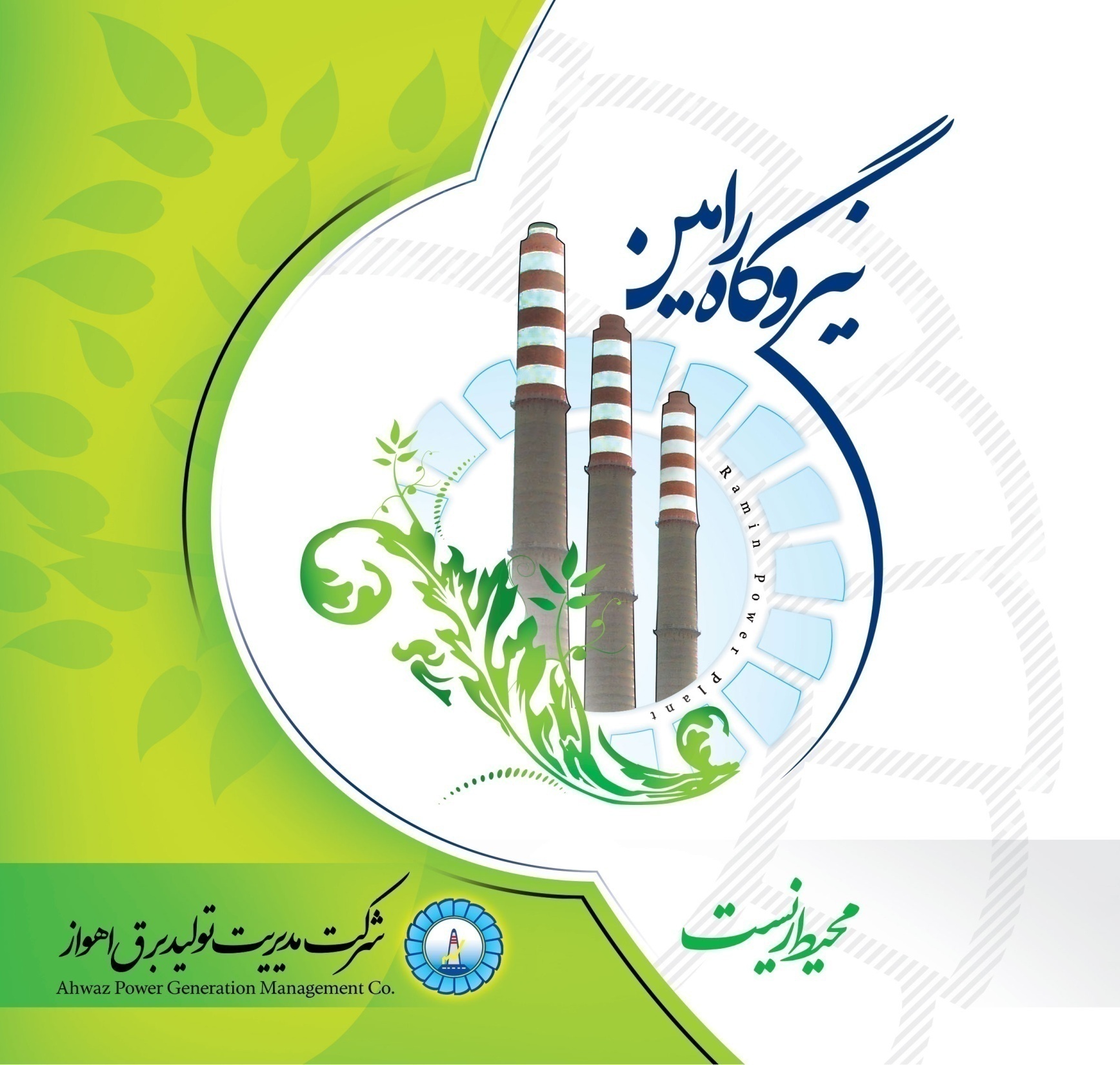 پروژه كاهش آلاينده هاي پساب از طريق نصب حوضچه ته نشيني با تزريق ماده منعقد كننده  بر روي سيستم فاضلاب بهداشتي واحدهاي 1 تا 4
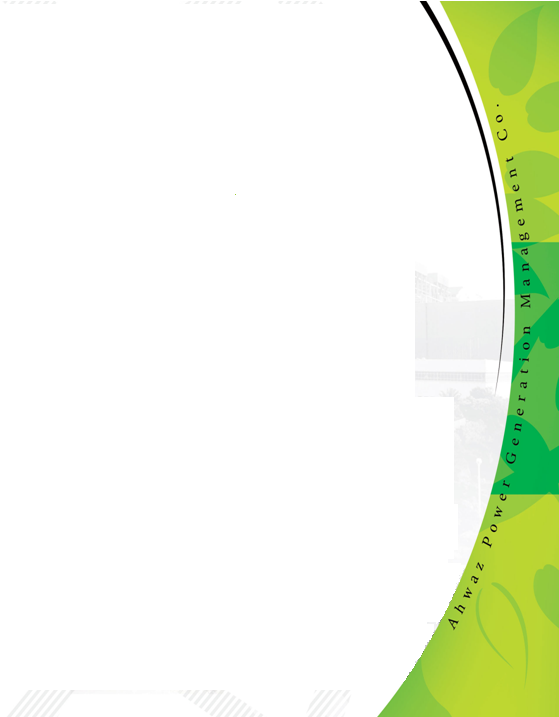  هدف پروژه :
اجرای این پروژه به منظور اصلاح و ارتقاء سیستم تصفیه پساب بهداشتی نیروگاه رامین با افزودن مرحله ته نشینی پس از حوضچه هوازني انجام پذيرفت . تزريق مواد منعقدكننده سبب كاهش ميزان COD , BOD ، كدورت ، مجموع مواد معلق در پساب نيروگاه رامين گرديد .
ماده منعقد كننده مصرفي : پلی آلومینیوم کلراید 
محل اجرای پروژه : محوطه سیستم تصفیه پساب بهداشتی نیروگاه اول درفضایی به ابعاد20 در12متر
دياگرام فرايند پروژه كاهش آلاينده هاي فاضلاب بهداشتي از طريق تزريق ماده منعقدكننده
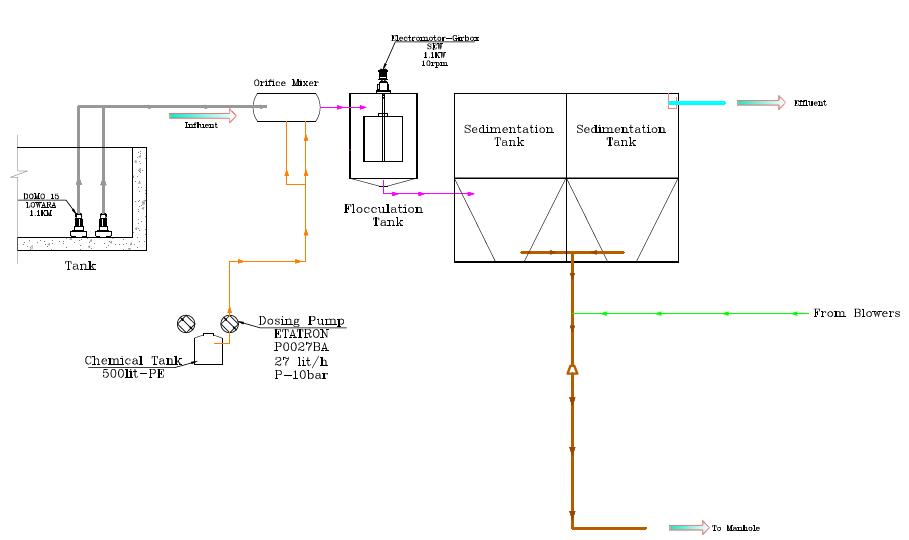 *واحدهاي مختلف پکیج کاهش آلاینده هاي پساب:
-  واحد تزریق مواد شیمیایی
-  واحد اوریفیکس میکسر
-  واحد فلوکولاتور
-  واحد ته نشینی
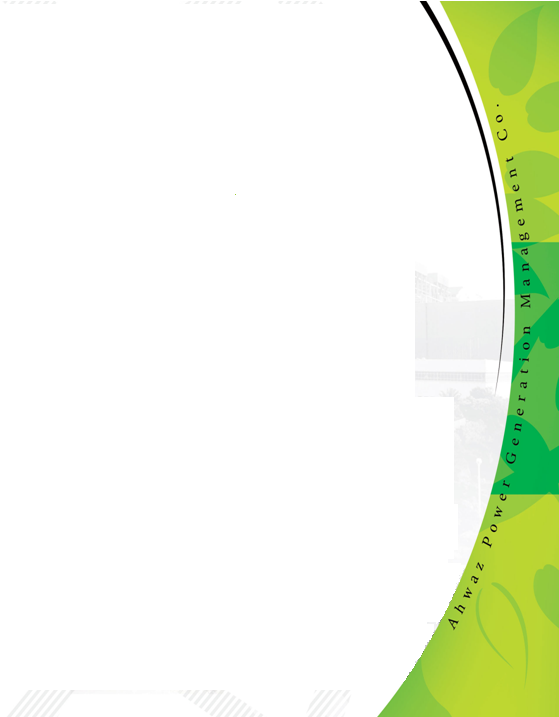 تصاوير پروژه كاهش آلاينده هاي فاضلاب بهداشتي از طريق تزريق ماده منعقدكننده
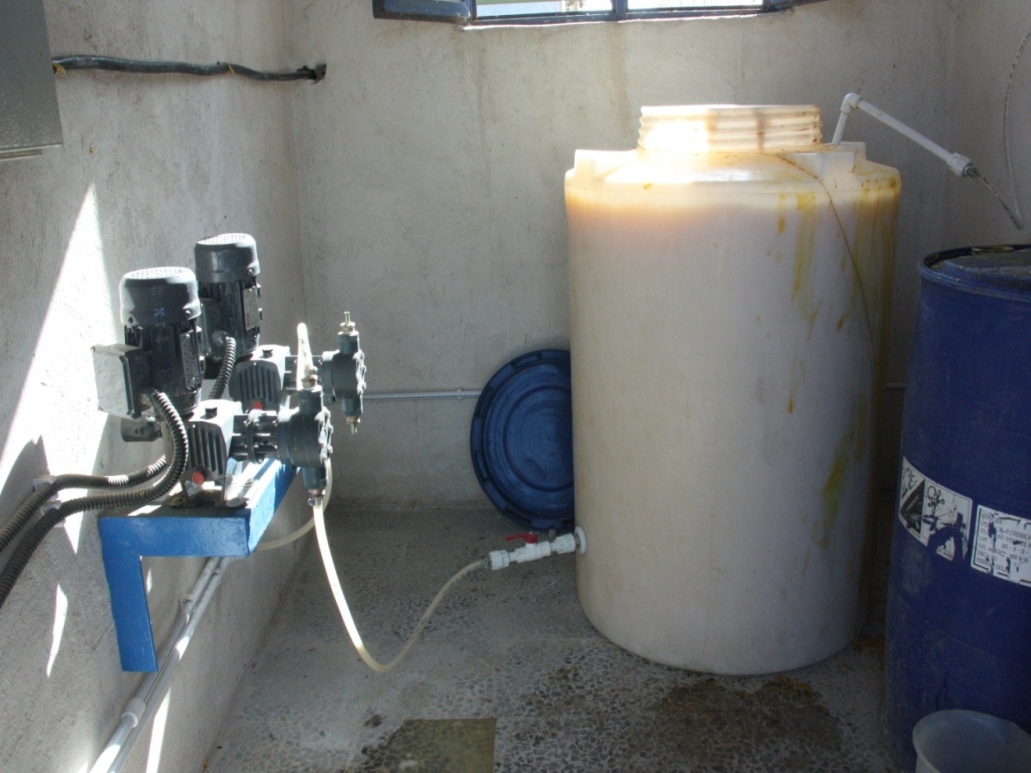 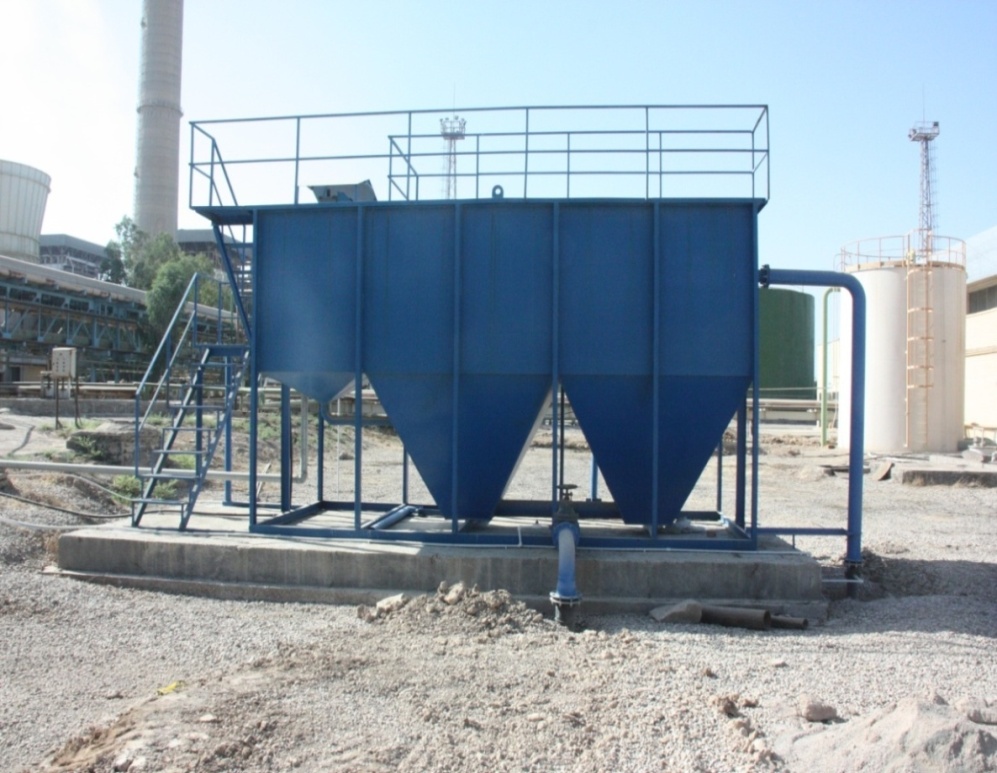